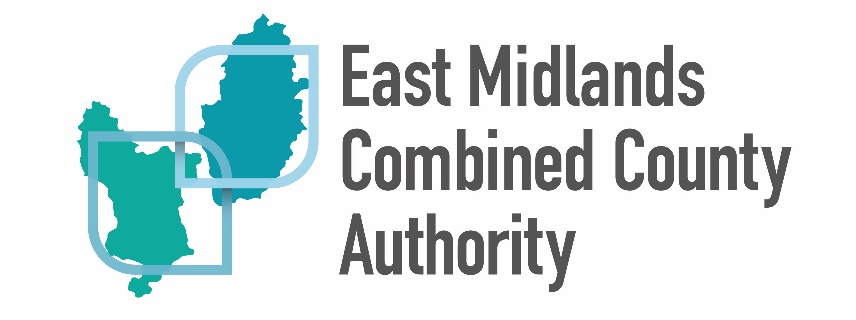 Election of Mayor for the East Midlands - 2 May 2024Briefing for prospective candidates
Presented by: Melbourne Barrett - Combined County Authority Returning Officer
who’s who
the role of the Mayor 
key dates of the election timetable
public health principles
qualifications
disqualifications
nominations
agents
postal votes
campaigning
polling day
counting and collation of votes
candidate spending
contacts
Topics covered today
The Combined County Authority Returning Officer (CCARO) is the person responsible for the overall conduct of the election including managing the nomination process, producing the mayoral booklet and statutory notices and for the calculation and declaration of result. The CCARO is Melbourne Barrett, Chief Executive Nottingham City Council.
The CCARO is also responsible for liaising with and coordinating the work of Local Returning Officers within the combined county authority area. 
Each of the local councils within the Combined County Authority area have a Returning Officer who becomes the Local Returning Officer for the mayoral election and is responsible for conducting the poll and counting the votes in their council area. 
Polls for the Police & Crime Commissioner elections in Derbyshire and Nottinghamshire will be combined with the poll for the mayoral election and the Police Area Returning Officers (PAROs) have responsibility for these elections. The PAROs are Emily Feenan (Derbyshire) and Kath Marriott (Nottinghamshire)
The Electoral Registration Officers at the constituent councils are responsible for maintaining the register of electors and lists of absent voters in their council area.
Contact details are provided later.
Who’s who
The role of the Mayor of East Midlands Combined County Authority Mayor
The EMCCA will work with councils across Derbyshire, Nottinghamshire, Derby and Nottingham to deliver the best possible outcomes for the residents and businesses.
As part of the devolution deal, the EMCCA must have a directly elected mayor. The Government believes a Mayor means clearer accountability over local powers, functions and funding. A key part of the role is to act as an advocate and global ambassador for the Combined County Authority area and the 2.2 million residents who live here. 
The Mayor leads the Combined County Authority, working with partner councils, business representatives and stakeholders on areas like transport, housing, regeneration, employment and skills, economic investment and the net-zero ambition.
The Mayor’s term of office will run for four years.
Statutory election timetable
Other key dates in the election process
Qualifications and Disqualifications
Qualifications
To be able to stand candidates must be:
at least 18 years of age on the day of nomination
a British citizen, an eligible Commonwealth citizen or a citizen of any member state of the European Union 

and also meet at least one of the following:
You are, and will continue to be, registered as a local government elector within the combined county authority area from the day of your nomination onwards. 
You have occupied as owner or tenant any land or other premises within the combined county authority area during the whole of the 12 months before the day of your nomination and the day of election 
Your main or only place of work during the 12 months prior to the day of your nomination and the day of election has been within the combined county authority area 
You have lived within the combined county authority area during the whole of the 12 months before the day of your nomination and the day of election
Disqualifications
A person cannot be a candidate if on the day of nomination and on polling day they:

are employed by the combined county authority or a constituent council or hold a paid office under the combined county authority or constituent council. Candidates may be ‘employed by or on behalf of the combined county authority or a constituent council’ if they work at certain schools, fire services or health services
hold a politically restricted post
are the subject of a bankruptcy restrictions order or interim order
have been sentenced to a term of imprisonment of three months or more (inc. suspended sentence) without option of a fine, during 5 years before polling day
are serving a disqualification due to being found guilty of a corrupt or illegal practice by an election court 
are subject to the notification requirement of or under Part 2 of the Sexual Offences Act 2003. 
For polls on or after 2 May 2024 - You have been convicted of an intimidatory criminal offence motivated by hostility towards a candidate, future candidate or campaigner or holder of a relevant elective office. 
A person may be disqualified from being or becoming a member of certain authorities following a conviction under the Localism Act 2011
Qualifications and Disqualifications
A person cannot sit as both a combined county authority mayor and a local councillor of a constituent council.

If you are already an elected councillor and are subsequently elected as combined county authority mayor, your office as councillor will become vacant.

A constituent council means a county council for an area within the combined county authority area, or a unitary district council for an area within the combined county authority area.
Candidates who are sitting councillors
Nomination Papers
Nomination papers comprise of three separate documents :
the nomination form
the home address form
the consent to nomination
All three must be submitted by no later than 4pm –  5 April together with the deposit of £5,000
These must be delivered by hand – original documents only
Candidates standing for a political party will also need to submit, at the same time
a certificate authorising you to use a particular description and signed by (or on behalf of) the party’s nominating officer 
And if you want to use a party emblem on the ballot paper - a written request signed by you 
These can be delivered by hand or post but must be original documents only – cannot be sent electronically
Nominations – to be submitted by no later than 4pm on 5 April
Good Practice
Take care when completing your nomination papers, as mistakes may invalidate your nomination.

Read the  Electoral Commission guidance and before arranging to deliver the papers, go through the checklist provided with the nomination paper to double-check.

Complete nomination papers early and contact us to make an appointment for an informal check/delivery appointment. Contact details are in the nomination pack and at the end of this presentation. 

The nomination form, home address form and consent to nomination must be delivered by hand and cannot be submitted by post, fax, email or other electronic means.
The Nomination Papers
Each candidate must deposit £5,000 with the CCARO at the same time as  submitting the nomination papers in order for them to be valid.
This can be made using:
	Cash (legal tender)
	UK banker’s draft
	Bank or Building  Society cheque (not a personal/business cheque)
	Bank Transfer 
	Debit/Credit *
For more information on how to pay the deposit, please contact the CCARO’s office.
Deposits will be returned to candidate who poll at least 5% of the valid votes across the combined county authority area
* Please note a fee may be charged by the bank or credit card company for card payments
The Deposit
The Nomination Form(Form 1a)
Include your full name 

Commonly used  name (optional) – Changes for elections on or after 2 May 
In addition to using a commonly used name different to their actual name, candidates can now use a commonly used forename or surname if they use one or more of their names in a different way to their actual name e.g supressing a first name or middle name or reordering a name

Candidates Description

if you are a party candidate
registered party name or registered description (exactly as authorised by the  certificate of authorisation)
if you are an independent
the description ‘Independent’ (or you may stand without a description)
The Nomination Form(Form 1a)
Enter East
Midlands
Enter 2 May 2024
Enter surname
in full
Enter 
forename(s) 
in full
Enter 
commonly used
name (if necessary)
Enter party
name,
Independent 
or blank
Wet ink 
Signatures from 
Proposer, Seconder 
and 98 other local
government electors
and print as signed
Enter Local 
        Authority name
        Polling District
        code & elector
        number
To be submitted by hand
The nomination form
Required number of subscribers is 100 - with at least 10 subscribers from each constituent council

Must sign and print their names - check their details in the electoral registers -  they must be included in the register on 1 March 2024

The Local Authority Name and correct electoral number (including polling district letters) is required 

Only ask subscribers to sign after completing the name and description fields on the form.

Data protection requirements – make sure subscribers know what their personal data will be used for - their names must be included in the Notice of Poll
Home Address Form (Form 1b – Part 1)
Complete the top
section the same
as Form 1a
Enter full name
Enter full home
address
Enter full address within the
combined authority where:
a) registered to vote
Tick the box for
any of these that 
apply and enter the
full address in each
case.
b) owner/ tenant 
of land/premises
c) principal or 
only place of work
d) resided in the last 12 months
Full name and address of person witnessing, same as on consent to nomination form
To be submitted by hand
Home Address Form (Form 1b – Part 2)
Enter the name of the district your home address is situated i.e. Nottingham City (if your home address is in the UK)
Or enter the name of the country in which your home address is situated (if you live outside the UK)
Candidate signs and dates (wet ink signature)
To be submitted by hand (even if not completed)
Consent to NominationForm 1c
Complete this section as before including full name
Strike through any qualifications that do not apply.The qualifications that you use here MUST match those in part 1 on form 1b
Sign and date. 
Date cannot be
earlier  than 1 
month prior to 
nomination 
deadline
Candidate must be over 18 on the day of submission
Must be same witness as on form 1b
To be submitted by hand
Legislation pages 2 -6 must also be submitted
Registered Party Descriptions can be found at https://search.electoralcommission.org.uk
Certificate of Authorisation(Party Candidates Only)
Complete this section as before including full name
Party name as shown on EC website
Party name or one of the registered party descriptions. Must match the description on Form 1a
Signed in wet ink by or on behalf
of Nominating Officer
(original form no 
photocopies or scanned forms)
To be submitted by hand or post
Request for Party Emblem Form(Party Candidates Only)
Complete this section as before including full name
This should match the emblem name registered with EC
Signed and dated  by the candid ate
To be submitted by hand or post
Complete top
section the 
same as Form 1a
Notification of Election Agent
Enter candidates 
full name
Enter agents name and full address
Enter agents full office address
Signed and dated by the candidate
Signed and dated by the election agent
Election Agent 
contact
details
To be submitted by hand or post
Election Agent
Responsible for the proper management of your election campaign; particularly its financial management.
Appointment form must reach the CCARO by 4pm 5 April 2024 – form included in nomination pack
Form requires agent address and an office address – to which all claims, notices, legal process and other documents may be sent. Office address can be the same as home address but note: 
Office address must  be  within the  combined county authority  area
Office address will be published in the Notice of Election Agents 
Candidates acting as own agent who do not provide an office address – home address will be published in the Notice of Election Agents
You will become your own agent by default if none is appointed.
In addition to official documents being sent to the agent’s office address, the CCARO may also correspond by email
Candidates election address
Candidates are entitled to make a campaign statement known as an election address for publication in a booklet produced by the CCARO. The booklet is delivered to every elector in the combined county authority area. 
An election address can only contain matters relating to the election and must
be delivered to the CCARO by 4pm on 5 April with an additional payment of £5,000  for a contribution towards the production costs. 
contain a statement confirming that it has been prepared by the election agent.
include the name and address of the election agent.
include the candidate’s name and address or if the candidate has completed part 2 of the home address form, the relevant electoral area must be included instead of their address
The CCARO decides on the order the campaign addresses appear in the booklet by drawing lots. 
This will be carried out at a further briefing session which will take place after the close of nominations at 6pm on 5 April.
Payment methods the same as for the deposit.
Candidates election address
An election address must not
contain any advertising material (other than material promoting the candidate as a candidate at the combined authority mayoral election).
contain any other material appearing to the CCARO to be included with a view to commercial gain.
contain any material referring to any other candidate
contain  a party description unless prepared on behalf of an authorised candidate i.e. candidate’s nomination was accompanied by a valid certificate of authorisation)
Please refer to CCARO guidance in the nomination pack and EC guidance for full details of requirements of the campaign address.
The CCARO must consider whether all requirements have been complied with. If any requirement has not been complied with the CCARO must not include the election address in the booklet.
Please see additional Mayoral booklet guidance for candidates.
Notification of Sub-Election Agent
Enter candidates 
name
Enter sub-agents name and full address
Enter the area that the sub-agent has been appointed to
Signed and dated by election agent
Signed and dated by sub- election agent
Sub-election agent contact
details
To be submitted by hand or post
The election agent may appoint sub-agents to act on their behalf within the combined authority area: 

areas of appointment must not overlap 
can attend proceedings instead of the election agent – only in the area to which they have been appointed and only in place of the election agent. While the election agent is present they may not attend. 
office  of  the  sub-agent  must  be in  the  area within which  they appointed to  act

The agent must give written notice to the CCARO by 25 April
Sub-agents
Other agents can be appointed to attend postal vote opening,     polling stations and the count on your behalf:
Forms for appointing these agents in each area will be supplied at the next briefing after close of nominations and will specify the number that you can appoint.
Completed forms for polling and counting agents to be returned to relevant Local Returning Officer by 25 April
Completed forms for appointment of postal voting agents attending a particular opening session must be returned to relevant Local Returning Officer by the start of the sessions.
Other agents
Requests for these documents can only be made once you are officially a candidate i.e. 26 March (publication of Notice of Election date) or the day you declare yourself as a candidate.
Request forms are in the nomination pack – completed forms should be returned to the Local Electoral Services office – not to the CCARO

Only use data for permitted purposes:

to complete the nomination form
to help you campaign
to check that donations / loans are permissible
It is an offence to breach these restrictions
Access to electoral registers/lists of absent voters
Postal voting
Postal votes despatch dates: 17/18 April and 22 April 
Mayoral booklet despatch dates:-
12-15 April (postal voters) to arrive before postal packs despatched
16-22 April (polling station voters)
after 22 April (late additions to register)
Postal voting packs will be combined for the Combined County Authority Mayoral and the Police and Crime Commissioner elections
Each LRO responsible for arranging opening sessions – more details will be provided to validly nominated candidates at the next briefing after the close of nominations
Code of Conduct 
The CCARO, PARO and Chief Constables  would like all candidates, agents and campaigners to follow the code of conduct, and agree to:-

Never encourage a postal voter to have their ballot paper re-directed to another address
Never handle anyone else’s postal voting documents*
Never observe electors completing their ballot paper
Postal voting –Code of Conduct and Handling Rules
Campaigning
do use imprints on all your campaign material, including websites, emails and social media – more advice in EC Guidance as well as a list of electoral offences that you must avoid
do comply with planning rules relating to advertising hoardings and large banners.
do make sure outdoor posters are removed 2 weeks after the election.
do not produce material that looks like a poll card.
do not pay people to display your adverts (unless they display adverts as part of their normal business).
Ensure your campaigners and agents follow the Code of Conduct for campaigners - campaigners are an essential element of a healthy democracy, but their activities should not bring into question the integrity of the electoral process.
You are allowed to put your messages to voters on polling day, including public spaces outside polling places.
Keep access to polling places and the pavements around polling places clear to allow voters to enter. 
No campaigning materials are allowed in the grounds of the polling place 
Tellers should remain outside the polling station unless voting themselves
Tellers can wear rosettes with party or candidate name but no slogans
Teller can ask voters for information before or after they leave the station 
Tellers may also remind voters as they approach that they need to provide photo ID but must not ask to see it
For a  full list of Tellers Do’s and Dont’s see the EC guidance
Campaigning/behaviours outside polling stations:
Polling day
Situation of Polling Stations Notices will be  published by 24 April
Polling stations open 7am – 10pm
All polling stations will have combined polls taking place. 
Queries about polling station issues to relevant electoral services teams
All polling stations should be accessible for all voters
To assist voters with disabilities a range of measures are in place including, a low level booth, a tactile template, magnifiers, pencil grips and large print ballot papers. For details  of what is available in each area contact the Local Returning Officers.
Electors will have to show an approved form of photo identification before voting in a polling station, samples below – full list available at

Accepted forms of photo ID | Electoral Commission
Elections Act -Voter ID
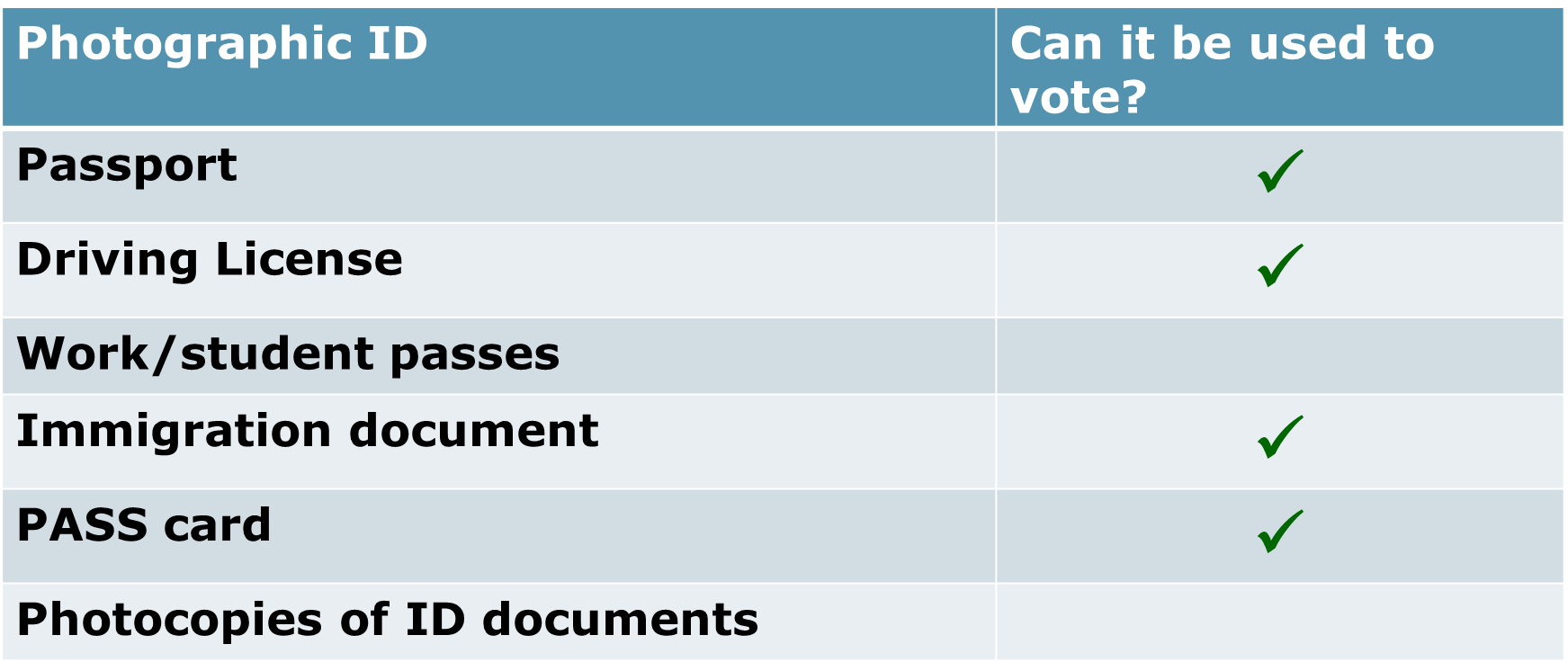 The photo ID does not have to be in date but must still be a true likeness
Electors with no valid photo ID, can apply to the Electoral Registration Officer for a free Voter Authority Certificate (VAC) up until 5pm Wednesday 24 April 

The application is similar to registering to vote with the addition of a photograph

Electors can apply online, by post or in person at the Electoral Services Office

Alternatively the elector can apply to vote by post by 5pm Wednesday 17 April
Elections Act - Voter Authority Certificates
The number of postal votes that can be handed in at a polling station at any one time has been restricted to an electors own and up to 5 additional packs
Each person handing in a postal pack at a polling station must complete a form
If the amount is exceeded,  then all packs will be rejected apart from the electors own pack
These handing rules also apply to the council offices
For information about where postal packs can be handed in – contact LROs directly.
Elections Act -Handing inPostal Packs
Counting and collation of votes
The counting method for this election is ‘First Past The Post’ which replaces the supplementary vote system (SV).
Verifications and counts will be conducted locally. 
Local Returning Officers will be verifying either overnight on Thursday 2 May or first thing on Friday 3 May prior to the start of the counts.  Details will be supplied after close of nominations to validly nominated candidates
Mayoral Counts will commence no later than 12noon on Friday 3 May

The CCARO will collate the results at the Lexus Nottingham Tennis Centre.
CCARO will collate totals, calculate and declare the results at the count venue attendance in the results hub area is restricted to candidates and one person chosen by each candidate, election agents (or sub-agent if they are not present) 
no counting agents allowed
Defined as certain expenses ‘used for the purposes of the candidate's election’ during the ‘regulated period’. 
Responsibility of election agent
The election agent is responsible in law for the return, but the candidate must also submit a declaration that the return is correct and therefore should also know the rules. 
Spending return due date – 7 June 2024
You must keep within the spending limit during the regulated period. You must keep a record of your spending on items and services you use during the regulated period, and donations you receive towards that spending.
Questions on spending should be addressed to the Electoral Commission – not CCARO or LRO.
Candidate spending
The spending limit that is set out in legislation and is calculated using a fixed amount of £3,040 multiplied by the total number of constituent councils plus 8p for every entry in the register of electors to be used at the election. 

£3,040 x 4 = £12,160 plus 8p per elector (1,625,717) = £142,217.36

comprehensive guidance is included in the Commission’s  guidance for candidates and agents.
Candidate spending limit
Useful contacts